Plexo lumbosacro
Alejandro Urbina Sánchez
El plexo lumbar está formado por los ramos anteriores de los nervios espinales T12 a L4.

El resto de L4 y el ramo anterior de L5 se combinan para formar el tronco lumbosacro.

El tronco lumbosacro que entra en la cavidad pélvica y se une a los ramos anteriores de S1 a S5 para formar el plexo sacro.
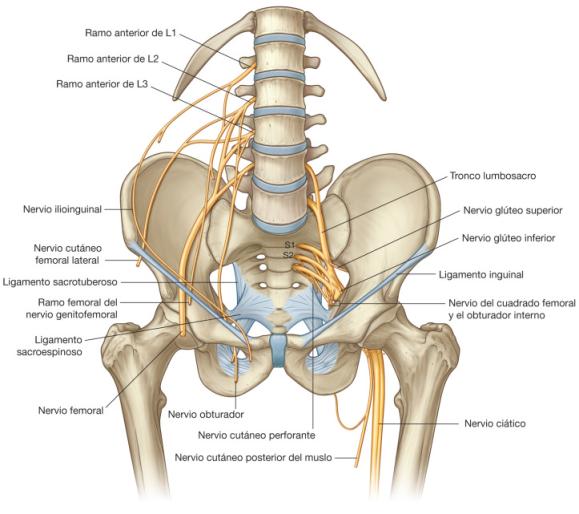 Plexo Lumbar:
Anterior a la articulación.


Plexo Sacro:
Posterior a la articulación.
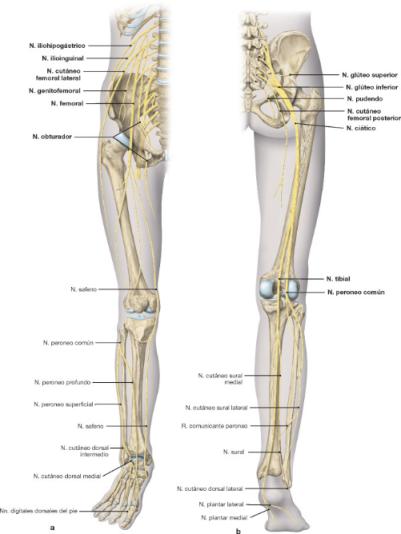 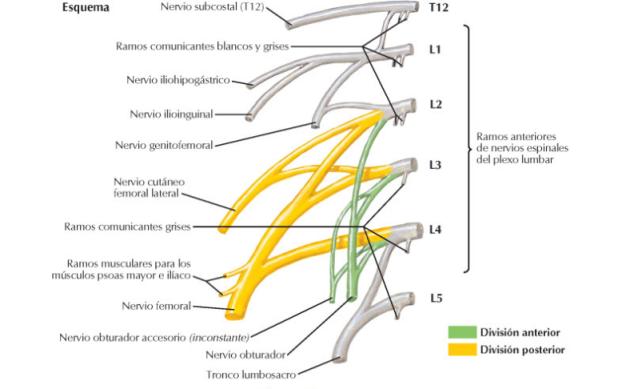 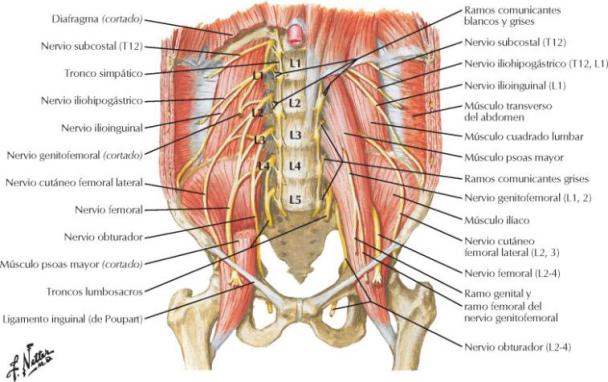 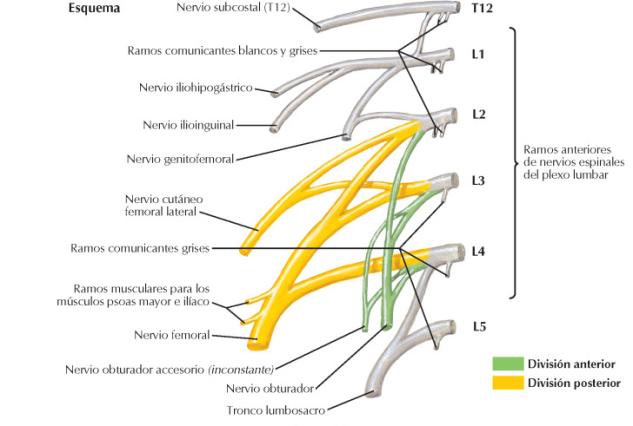 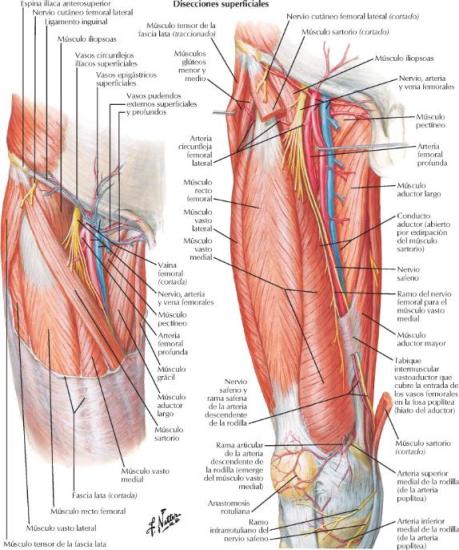 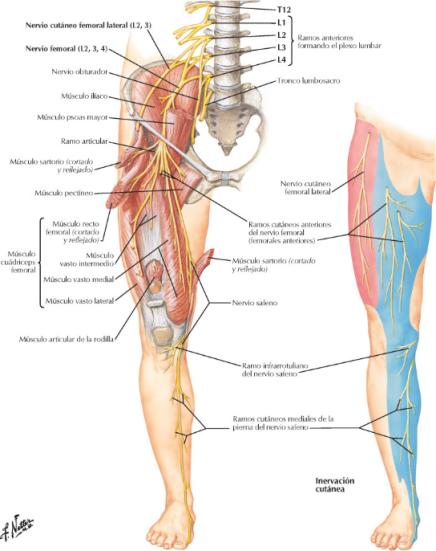 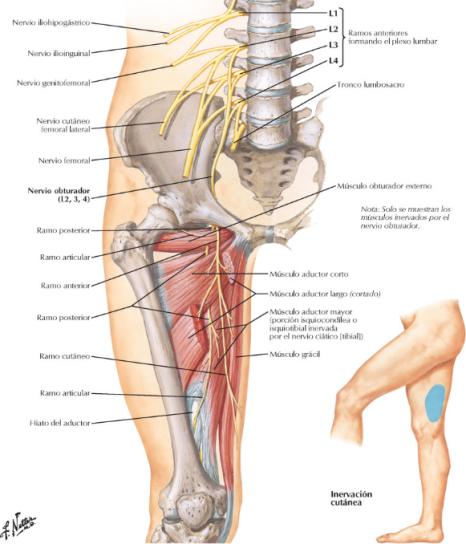 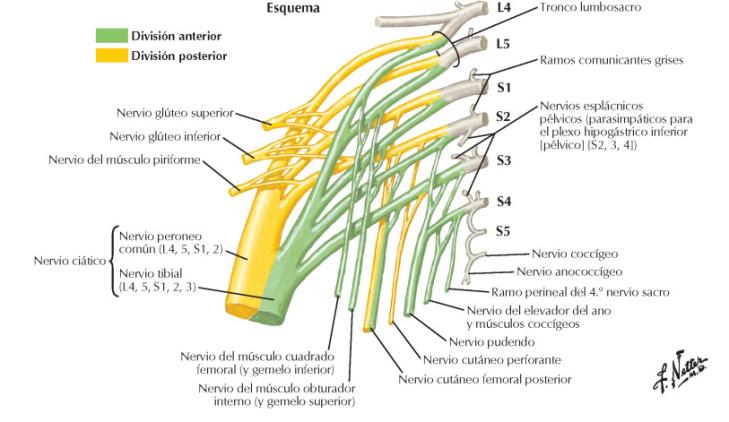 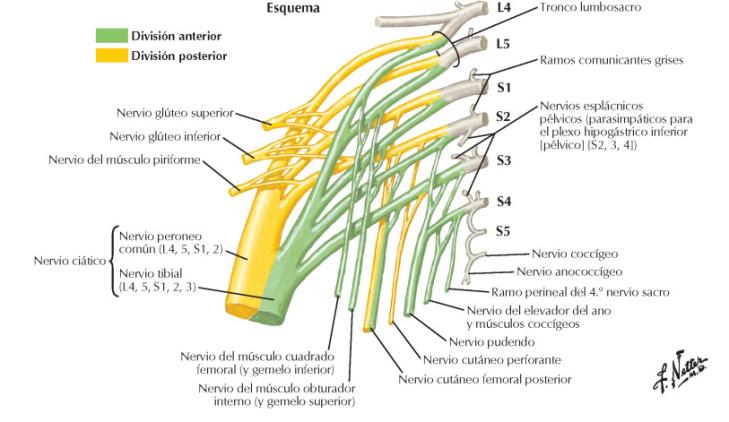 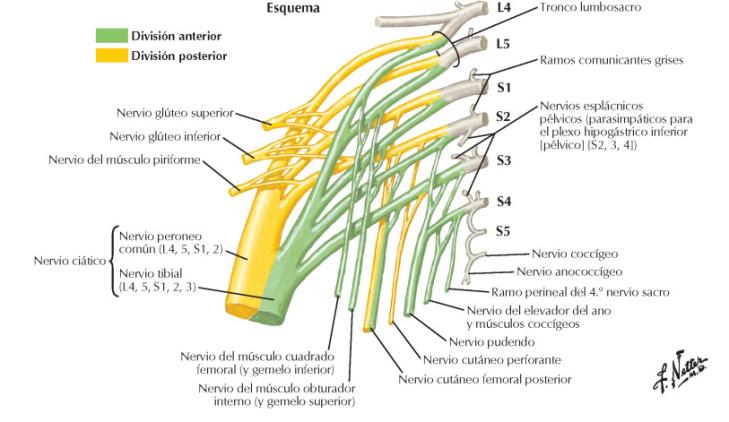 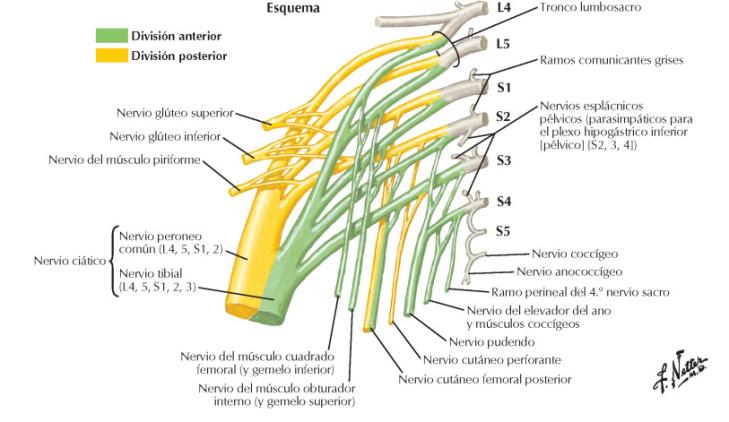 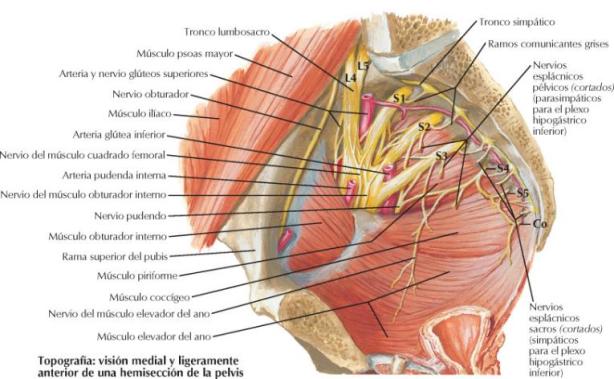 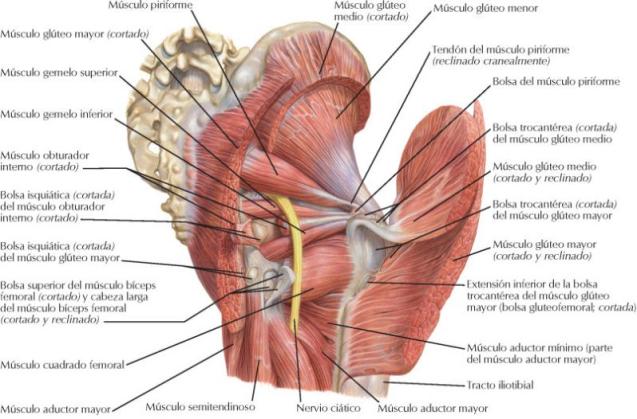 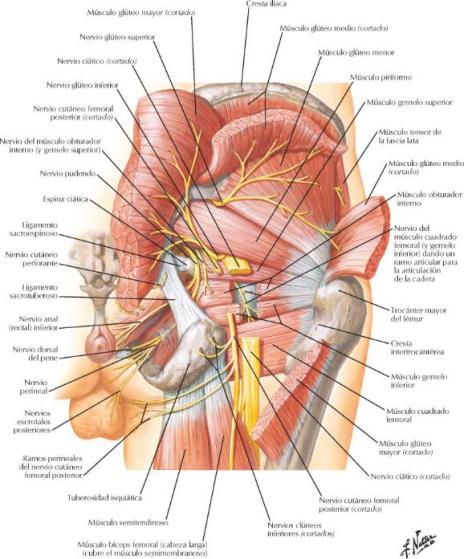 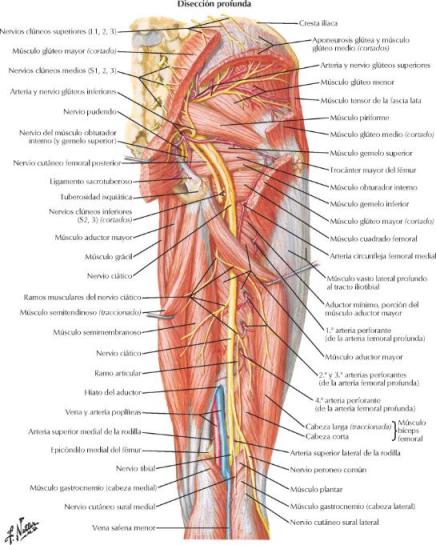 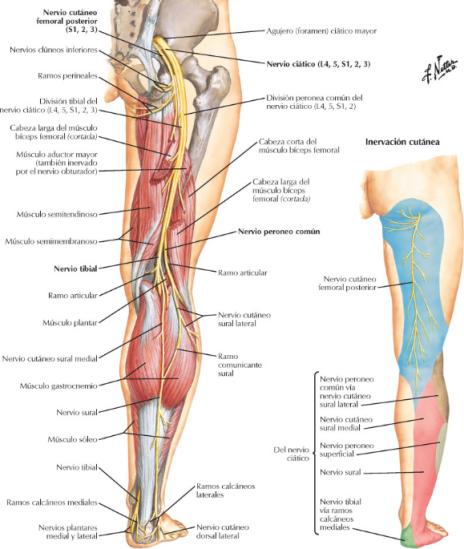 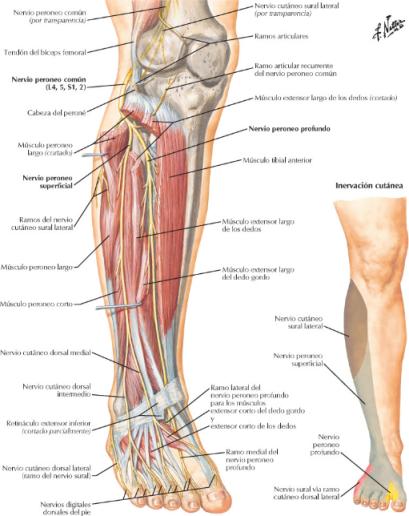 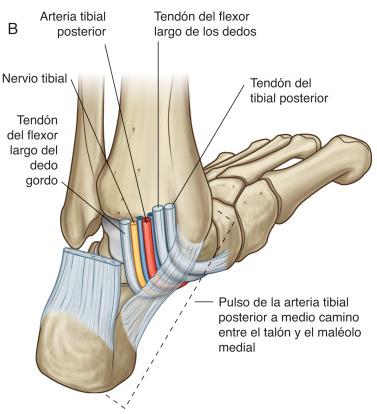 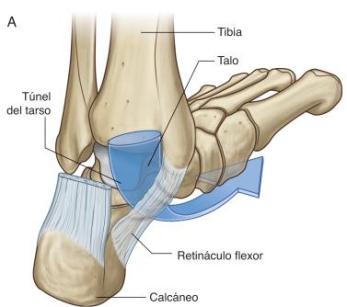 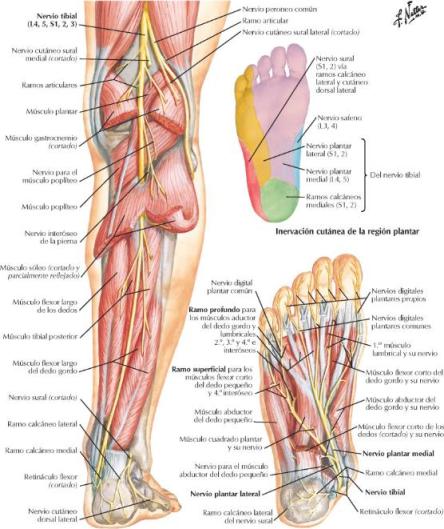